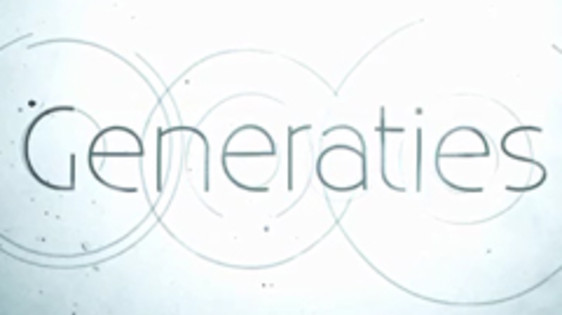 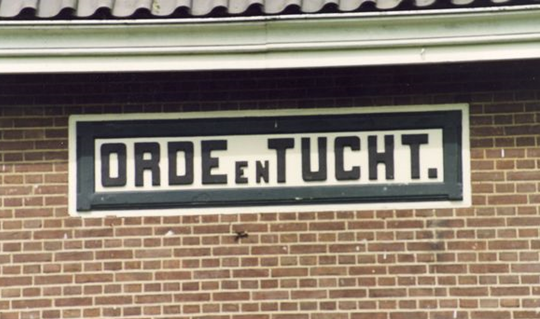 Stille generatiegeboren tussen 1925 en 1940
Gebeurtenis: tweede wereldoorlog
Technologisch hoogtepunt: auto
Autoritaire opvoeding
Verzuiling / Vrijmaking
Wie helpt mijn kleinkinderen geloven?
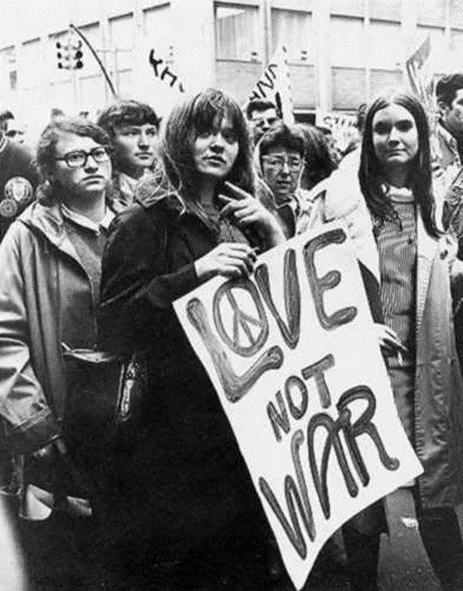 Protestgeneratiegeboren tussen 1940 en 1955
Gebeurtenis: koude oorlog
Technologisch hoogtepunt: televisie
Verzet tegen autoritaire opvoeding/structuren
Idealisme / emancipatie
Overlegcultuur / draagvlak
‘Modernistische’ manier van geloven (Kuitert)
Kerkscheuring 1967
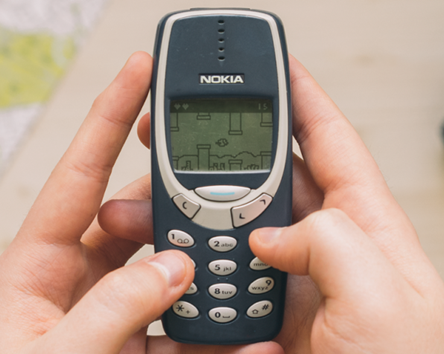 Generatie Xgeboren tussen 1955 en 1970
Gebeurtenis: koude oorlog
Technologisch hoogtepunt: computer (pc)
Kijken over de muren van verzuiling heen
realisme
Goede dialoog / verschillen benutten
Oecumene van het hart
Pragmatische generatiegeboren tussen 1970 en 1985
Gebeurtenis: val Berlijnse muur
Technologisch hoogtepunt: mobiele telefoon
Groot zelfvertrouwen / opportunistisch
Geen grote verhalen en algemeen aanvaarde waarden en normen meer
resultaat
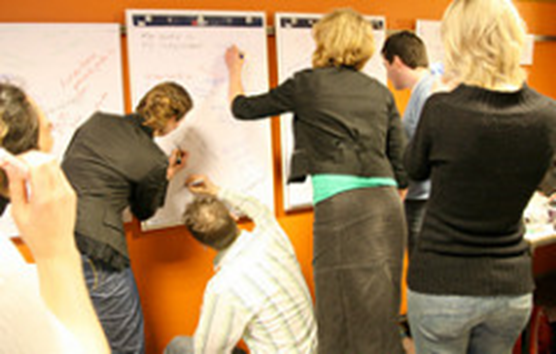 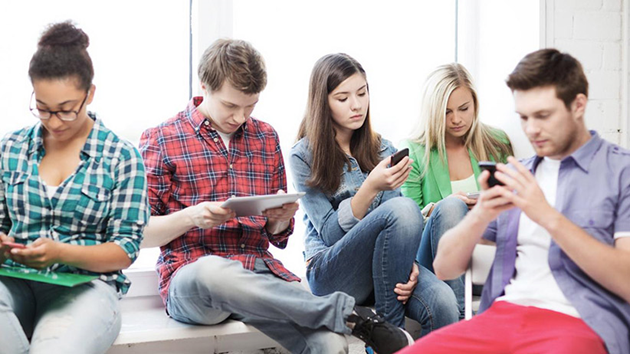 Generatie Ygeboren tussen 1985 en 2000
Gebeurtenis: aanslagen 9/11
Technologisch hoogtepunt: smartphone
Creative en authentieke multitaskers
Informatieovervloed, globalisering
Gelijkwaardigheid / elkaar accepteren
Openheid voor het bovennatuurlijke
Overeenkomsten benadrukken (harmonie)
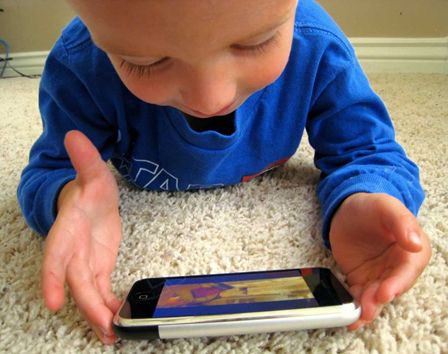 Generatie Zgeboren tussen 2000 en 2015
Gebeurtenis: kredietcrisis 2008
Technologisch hoogtepunt: VR-bril / 3D printer
Vrije geesten die bewust in de wereld staan
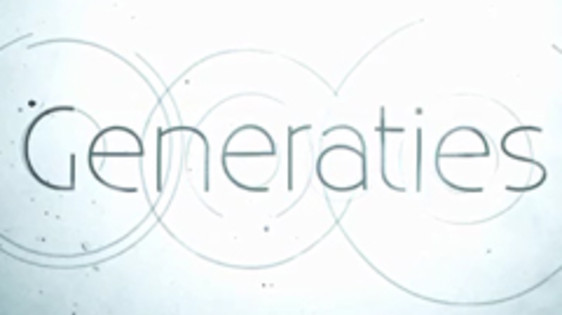